KvalitetIndex – Indikatorer Hur ska vi göra?
SPOR 
2025-03-21
Totalindex för sjukhus som utför både elektiva och akuta operationer
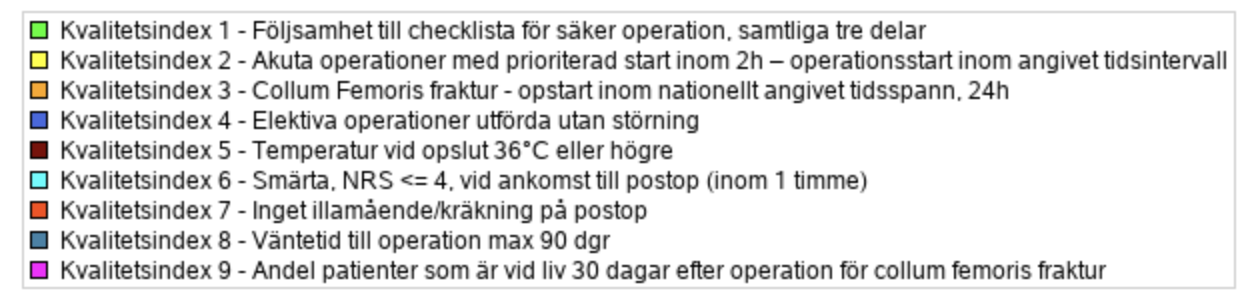 Totalindex för sjukhus som bara utför elektiva operationer
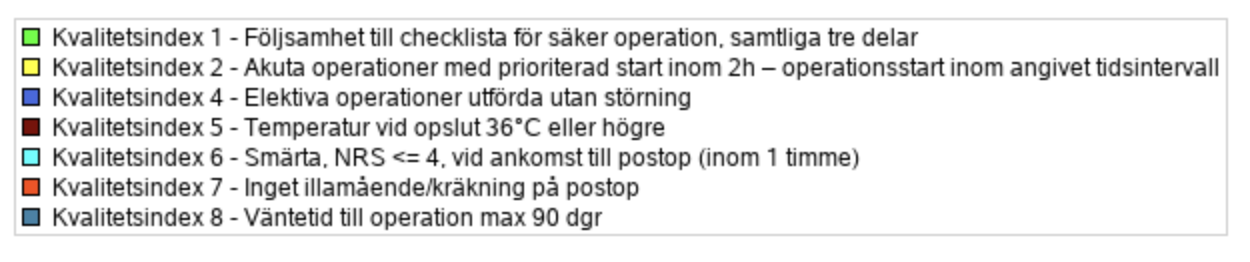 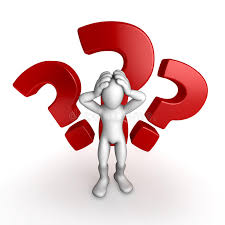 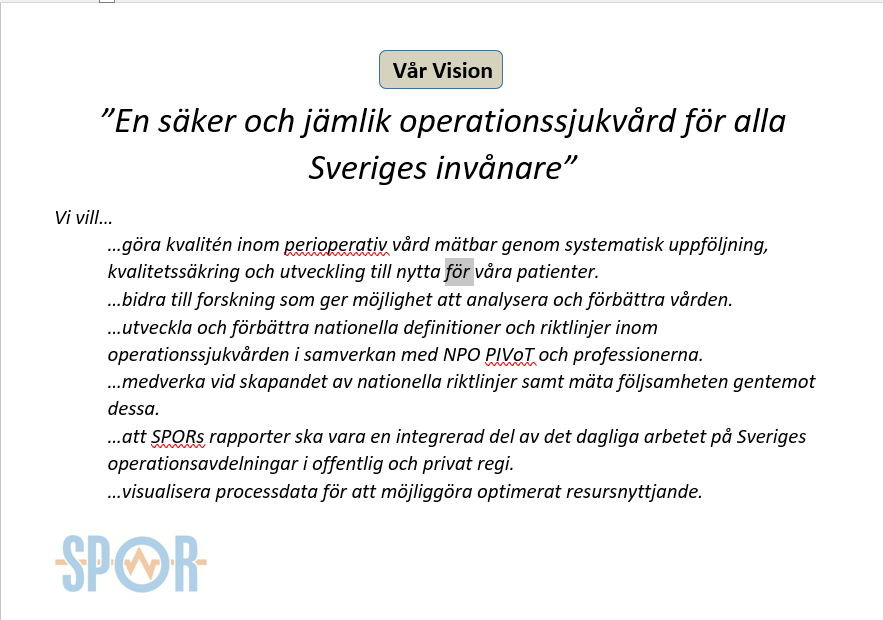 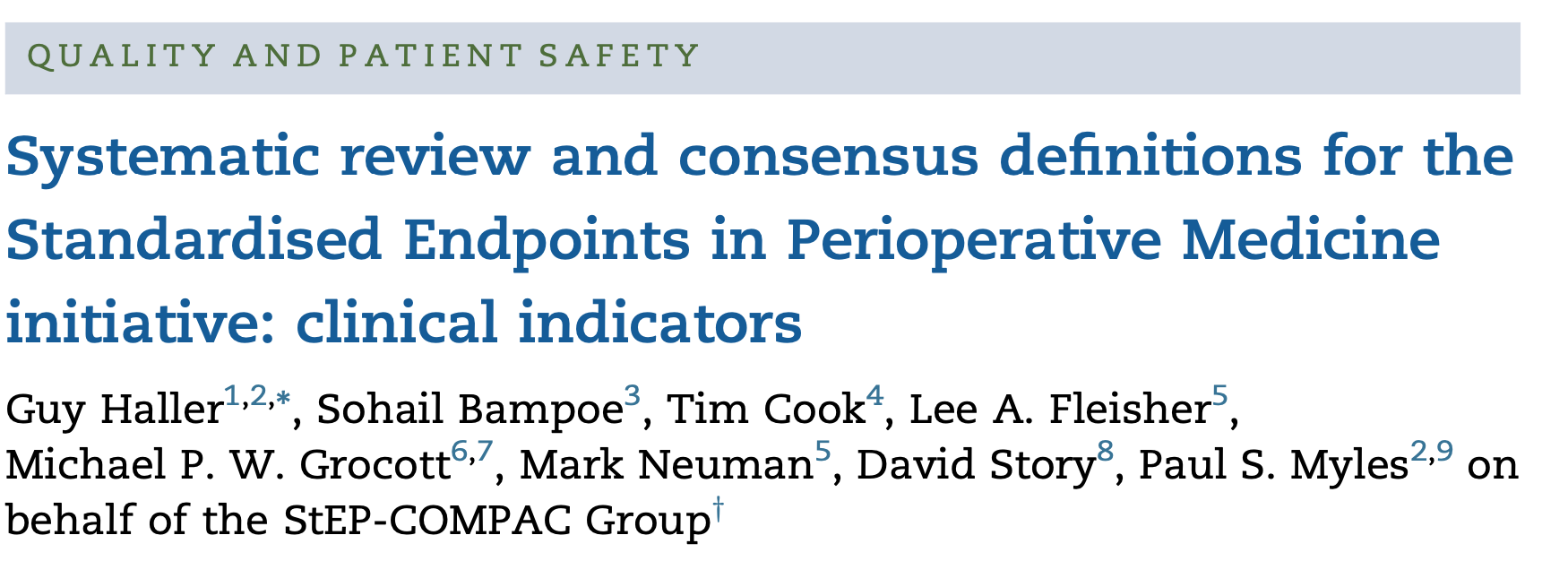 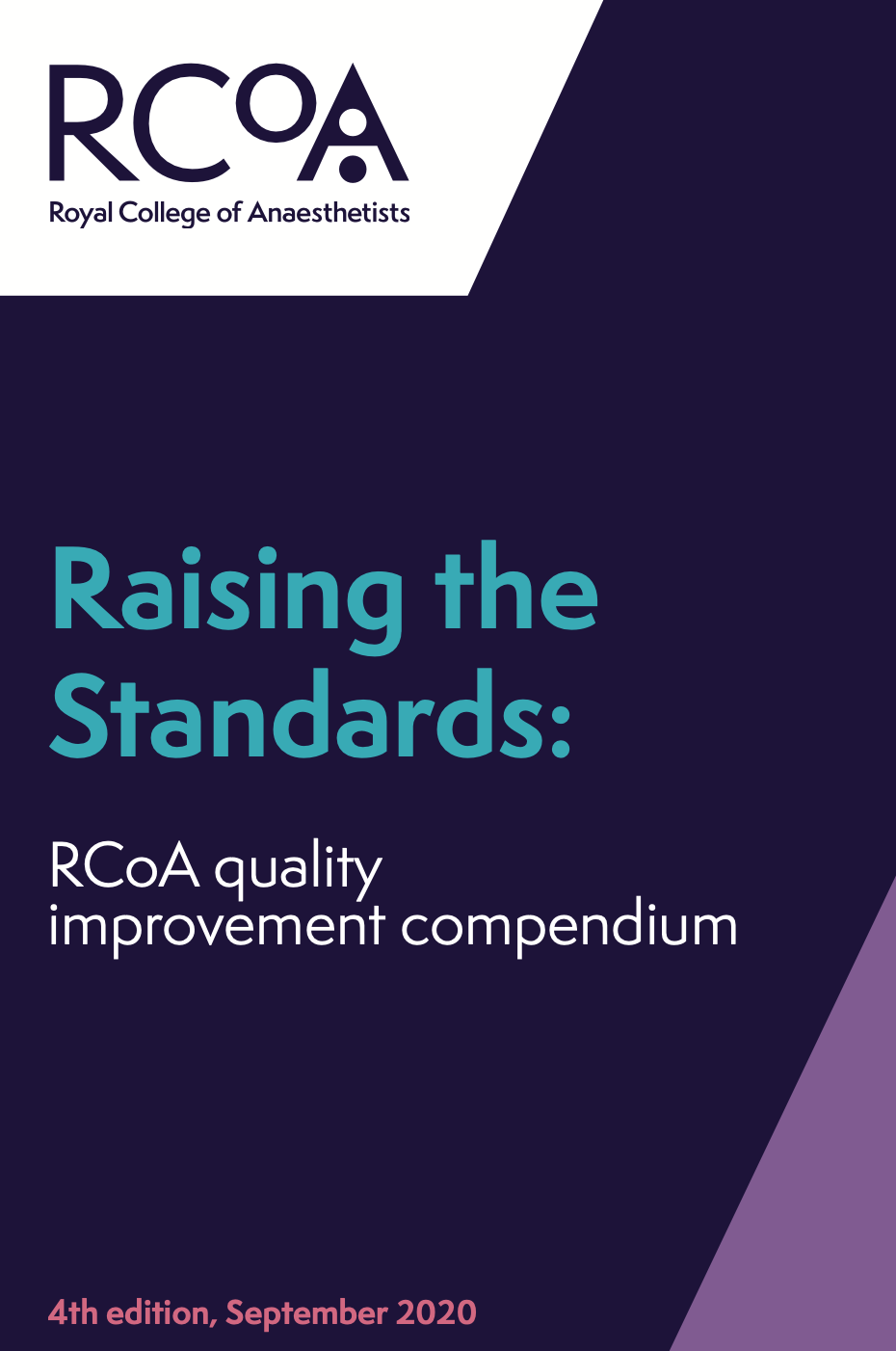 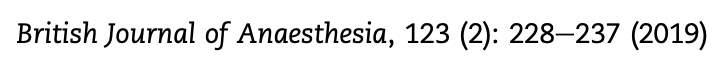 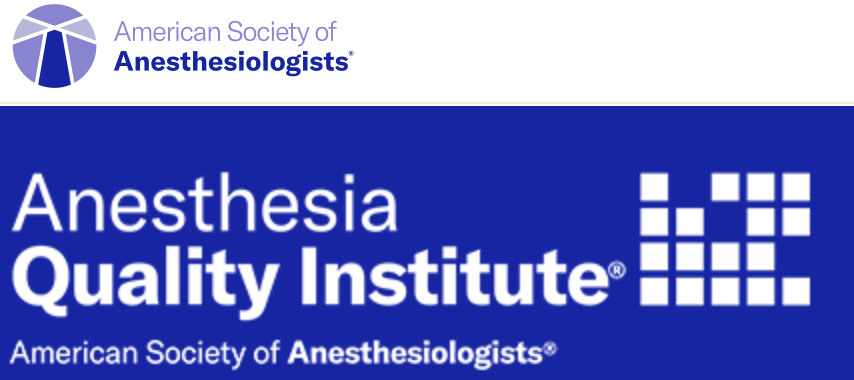 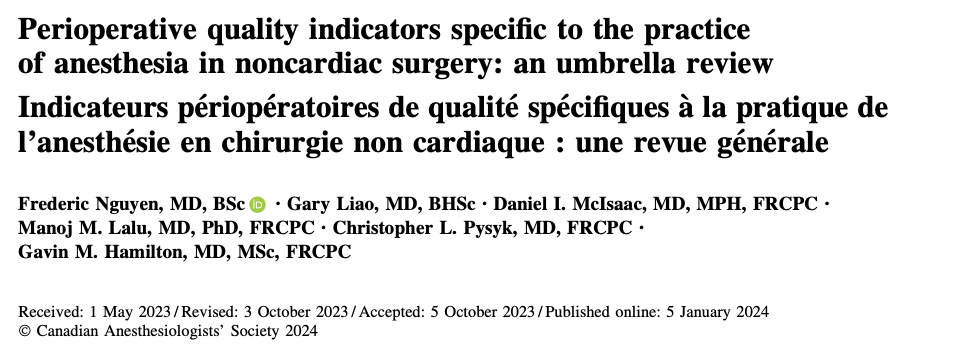 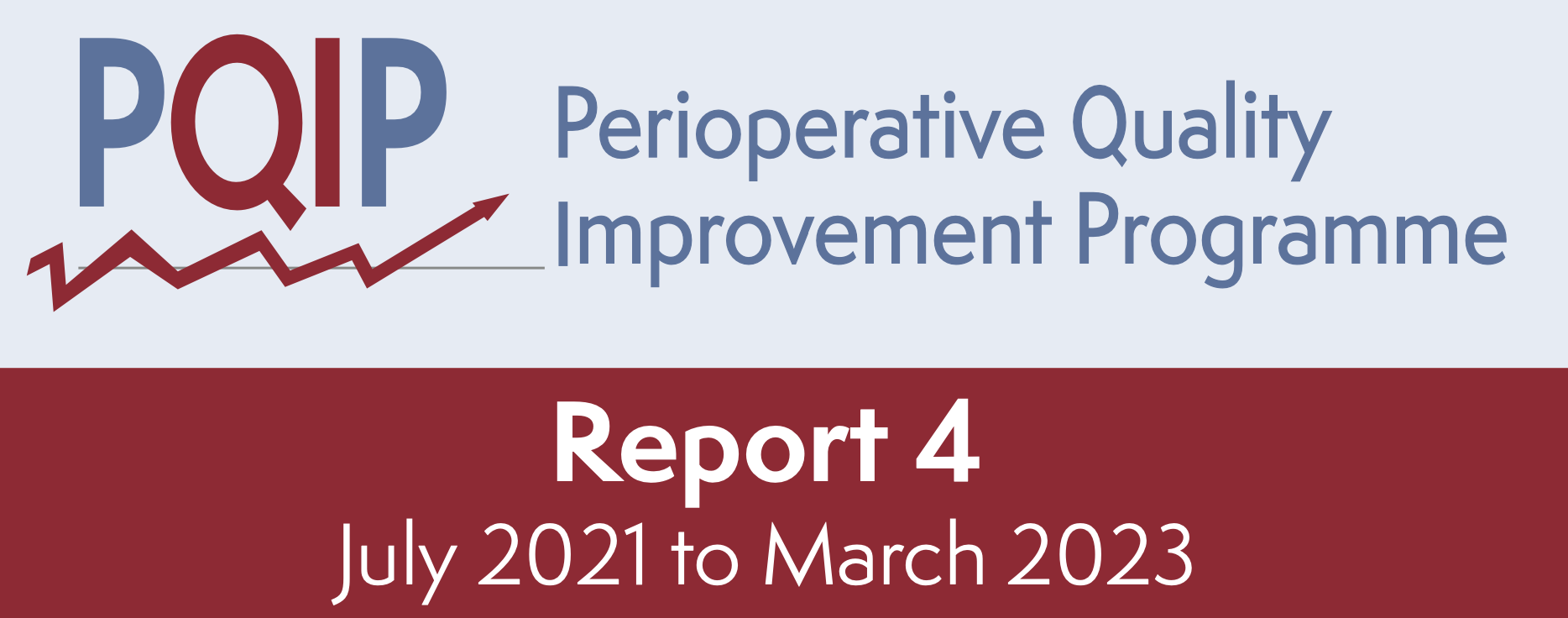